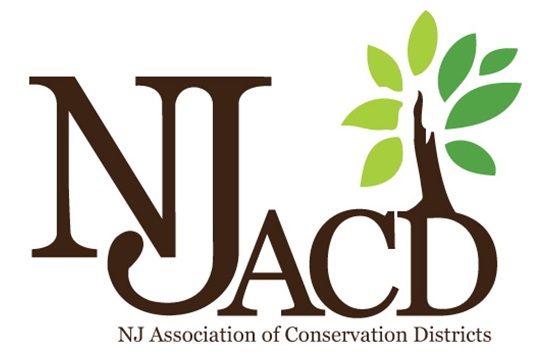 New Jersey Local Work GroupPilot Project
Camden County, Gloucester County, Freehold and Morris County 
Soil Conservation Districts
NJ
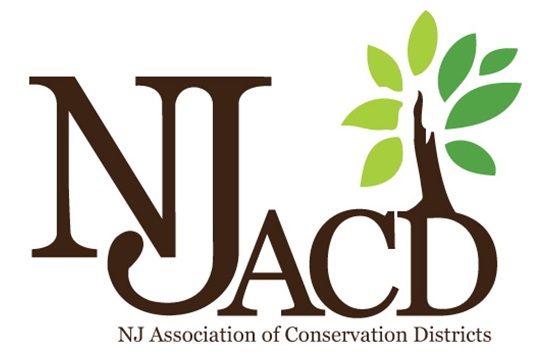 NJACD and USDA Natural Resources Conservation  Service entered into Cooperative Agreement to develop, coordinate and support Local Work Groups in New Jersey.
NJACD instituted a pilot project in four NJ Soil Conservation Districts:
Camden County SCD
Freehold SCD
Gloucester County SCD
Morris County SCD
Large cross section of stakeholders, partners and public invited to participate in online survey via surveymonkee.com
Survey questions addressed:
Soil Erosion
Soil Health
Water Management
Water Quality
Plant Community Concerns
Fish & Wildlife
Livestock Production
Energy
Air Quality
Open Space & Farmland Preservation
Agricultural Land Use Issues & Concerns
Federal & State Conservation Programs
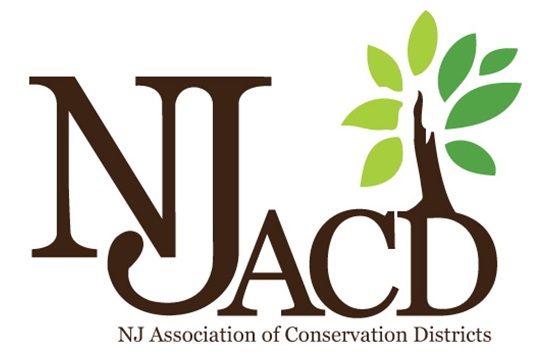 con
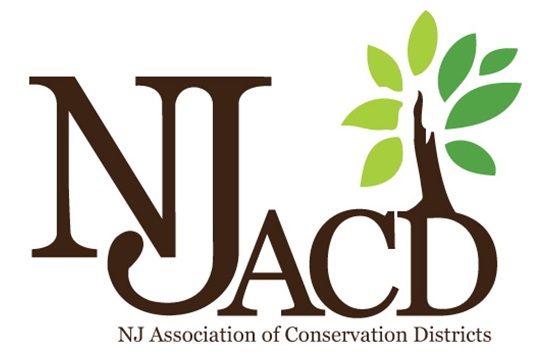 Survey was available online for 60 days
Linked to SCD and Partner Websites
Survey participants ranked importance of identified natural resource concerns and needs of the four SCDs
Participants also provided demographic information and were queried on their familiarity with Soil Conservation Districts,  NJ Department of Agriculture and NRCS
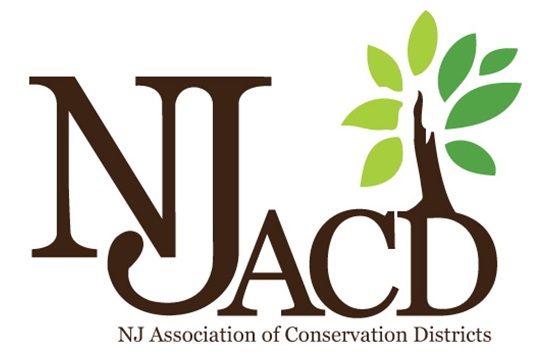 Survey results were tabulated and evaluated
A final report was published and provided to NJ Conservation Partnership Leaders, New Jersey’s 15 Soil Conservation Districts and Survey Participants
Results included on Four SCD websites
Four SCDs agreed to implement Action Plan to address resource needs and concerns:
Incorporate plan to address resource needs and concerns in District Annual Plans of Operation
Post Natural Resource Survey results on District’s websites
Provide printed copies of survey results to Conservation Partners
Modify education and outreach efforts to address resource needs
Coordinate efforts with NJ Conservation Partnership leaders
Seek funding to support education and marketing efforts
Use survey results to influence policy makers and funders to address identified resource needs and concerns
Additional Recommendations:
Four Districts in Pilot Study strongly recommended that following initiatives be addressed on a state-wide effort by NJACD, NRCS, SSCC and the states 15 Soil Conservation Districts:
Develop and implement a statewide marketing and outreach program
Develop and implement a statewide legislative outreach plan
Increase technical assistance to landowners
Seek additional funding for SCDs to adequately address natural resource needs and concerns, education, marketing and outreach efforts
Provide SCDs with educational outreach materials targeted by landowners, farm operators and the public